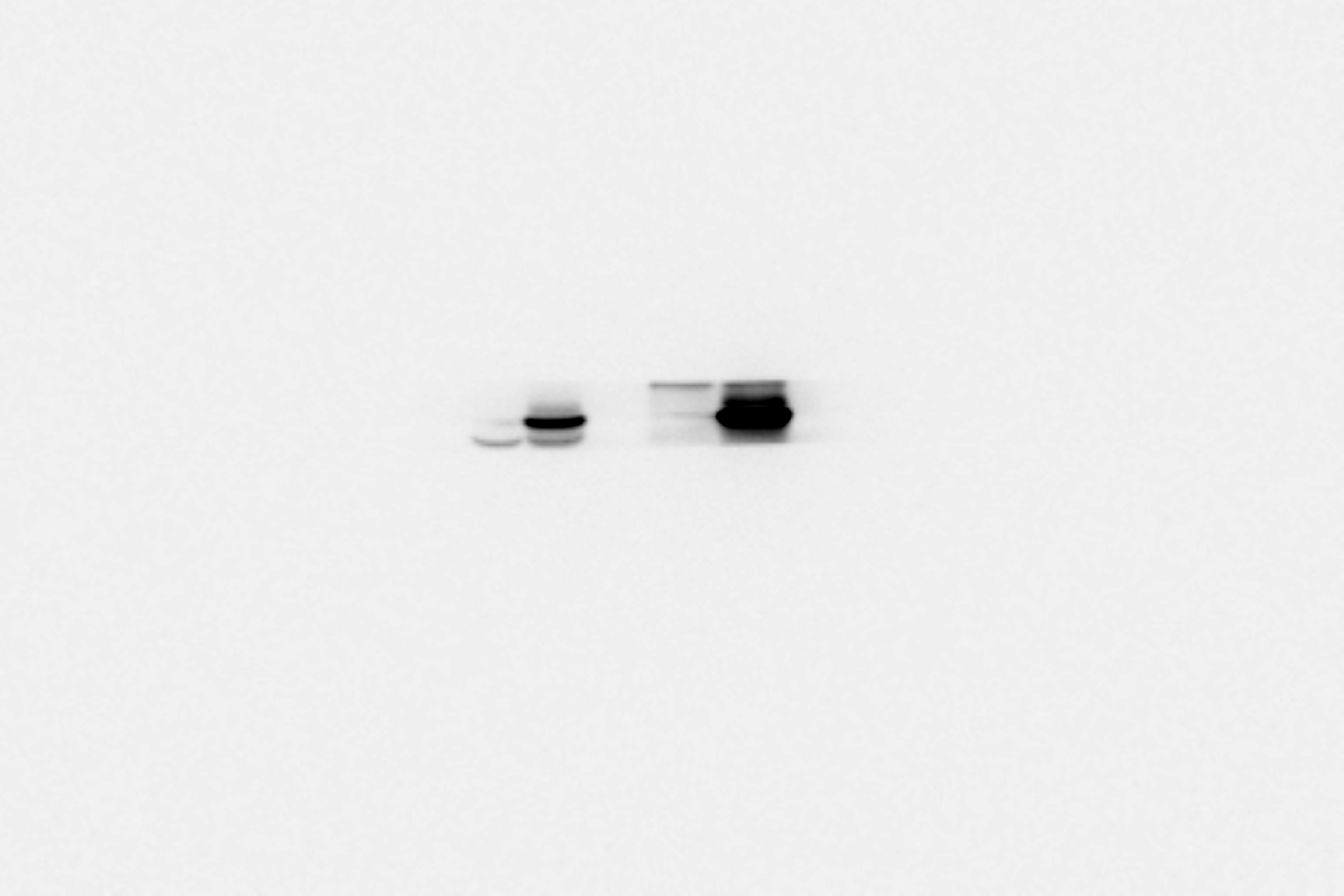 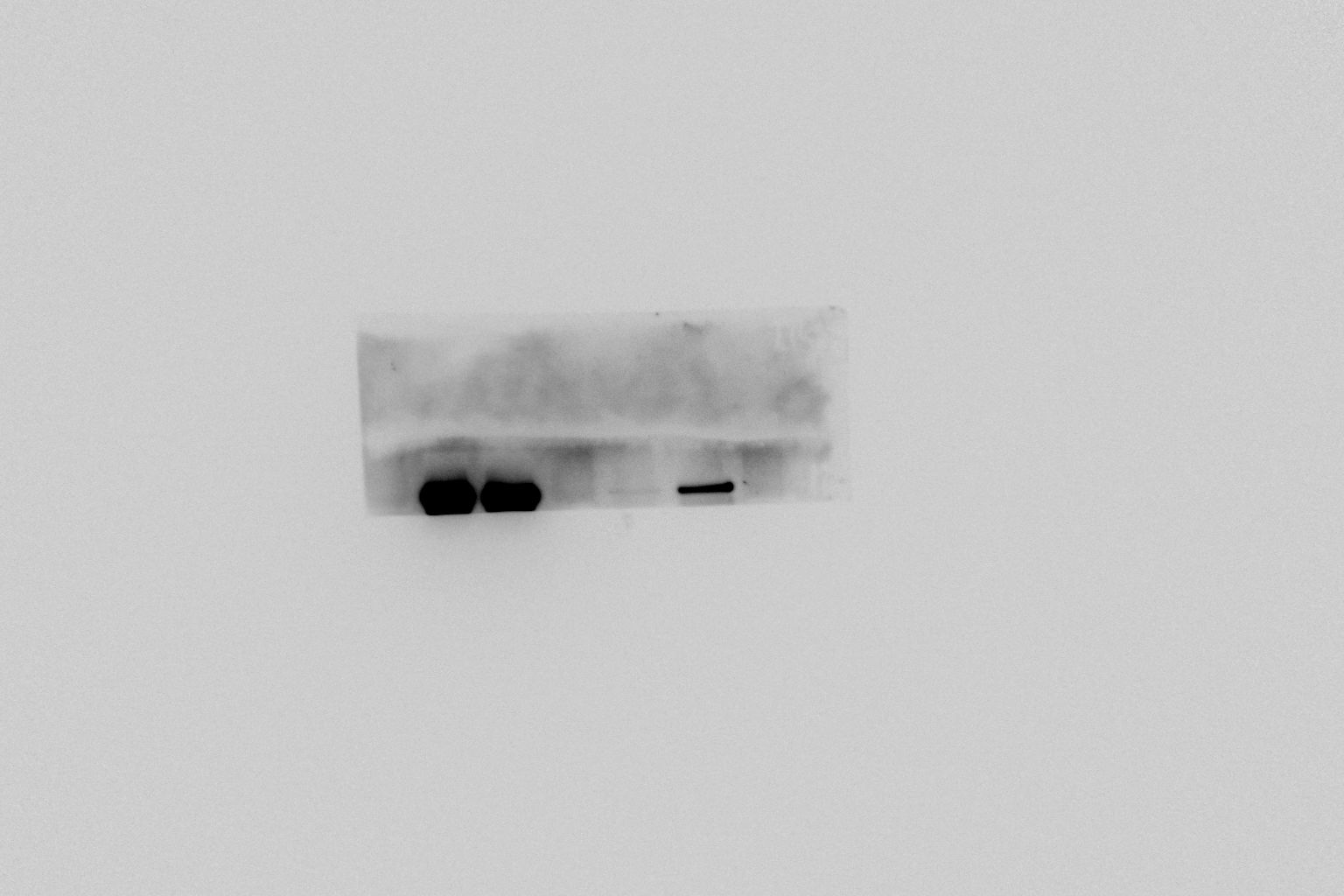 Fig5A
Fig5A
TNFAIP2
ITGB4
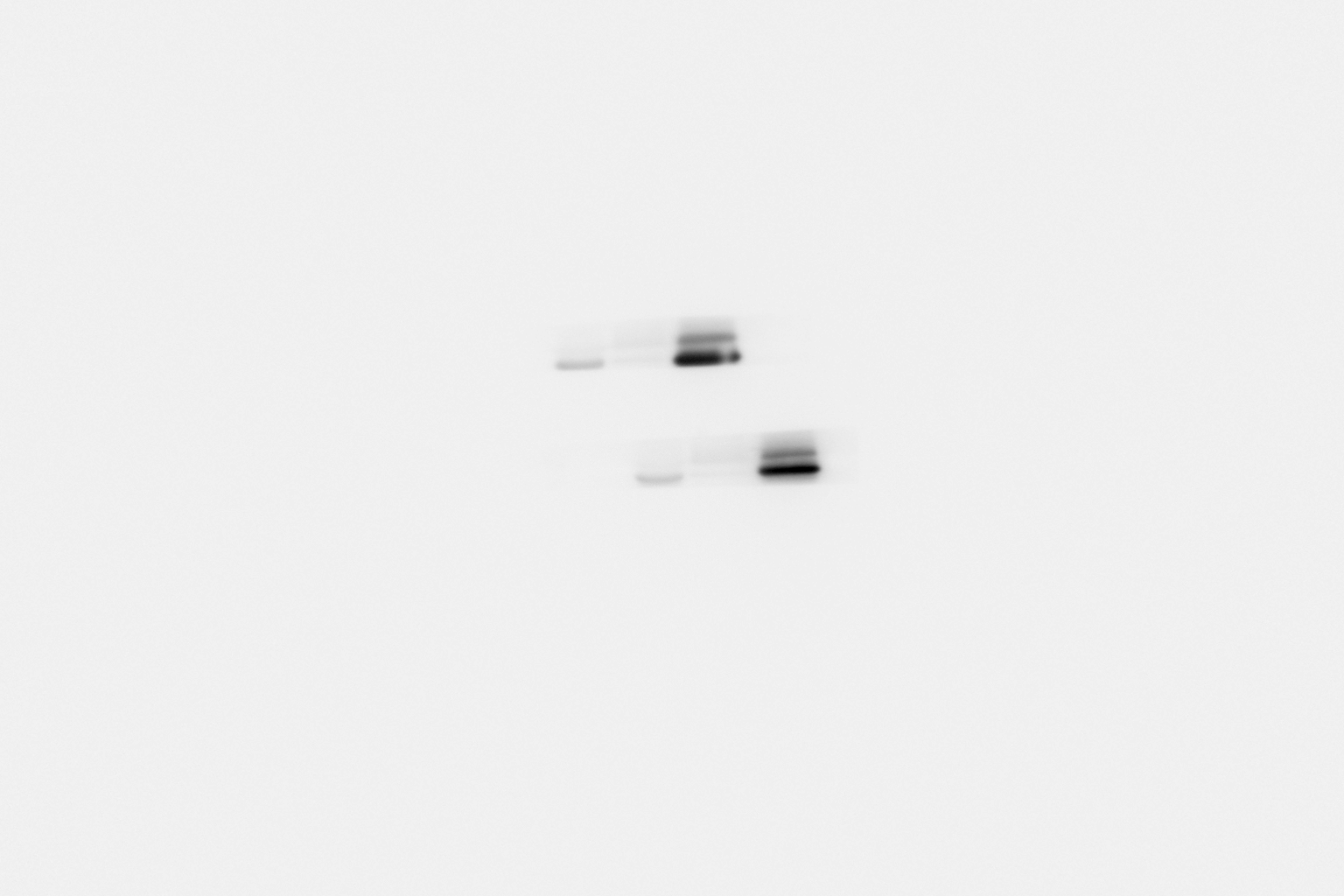 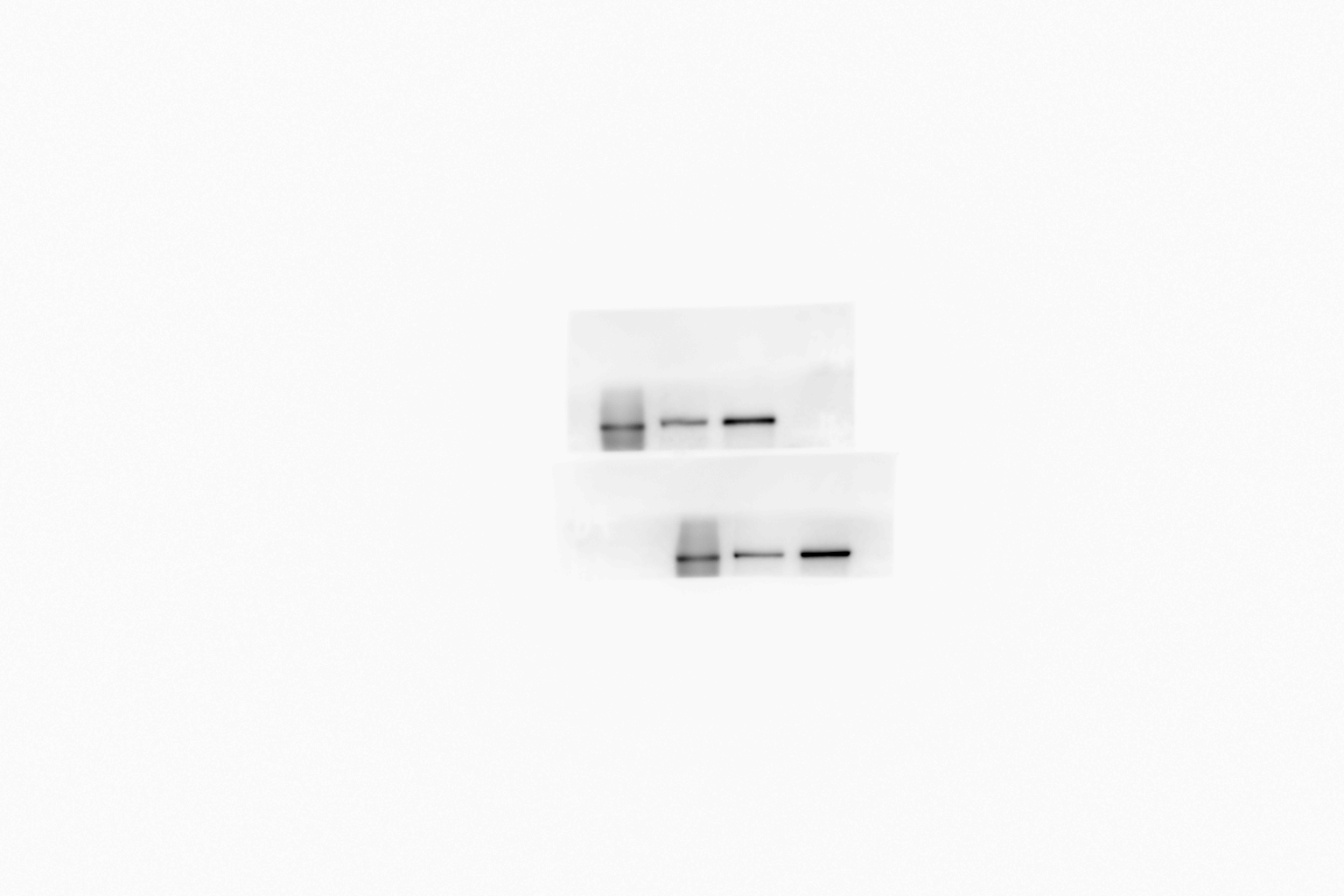 Fig5B
Fig5B
TNFAIP2
ITGB4
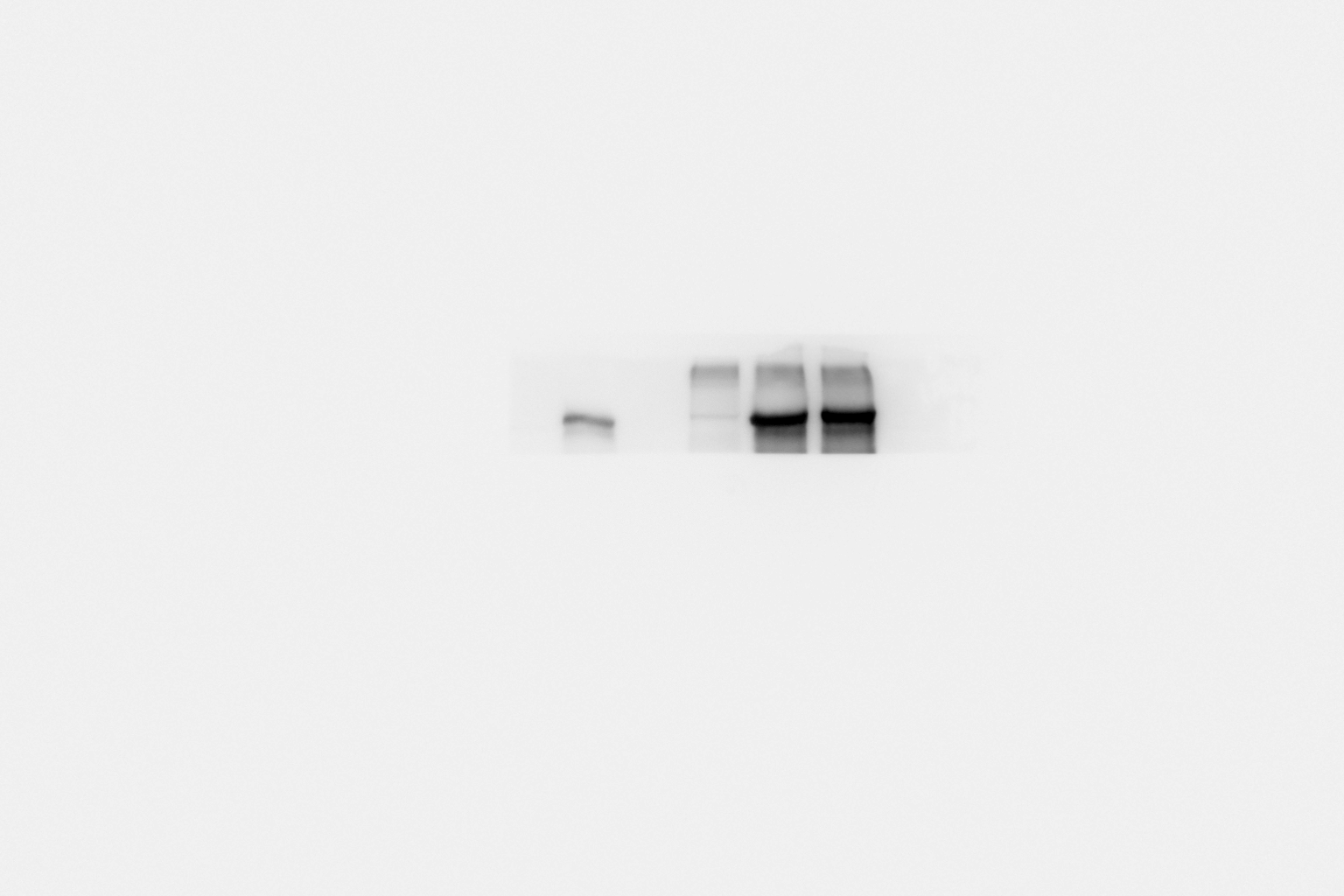 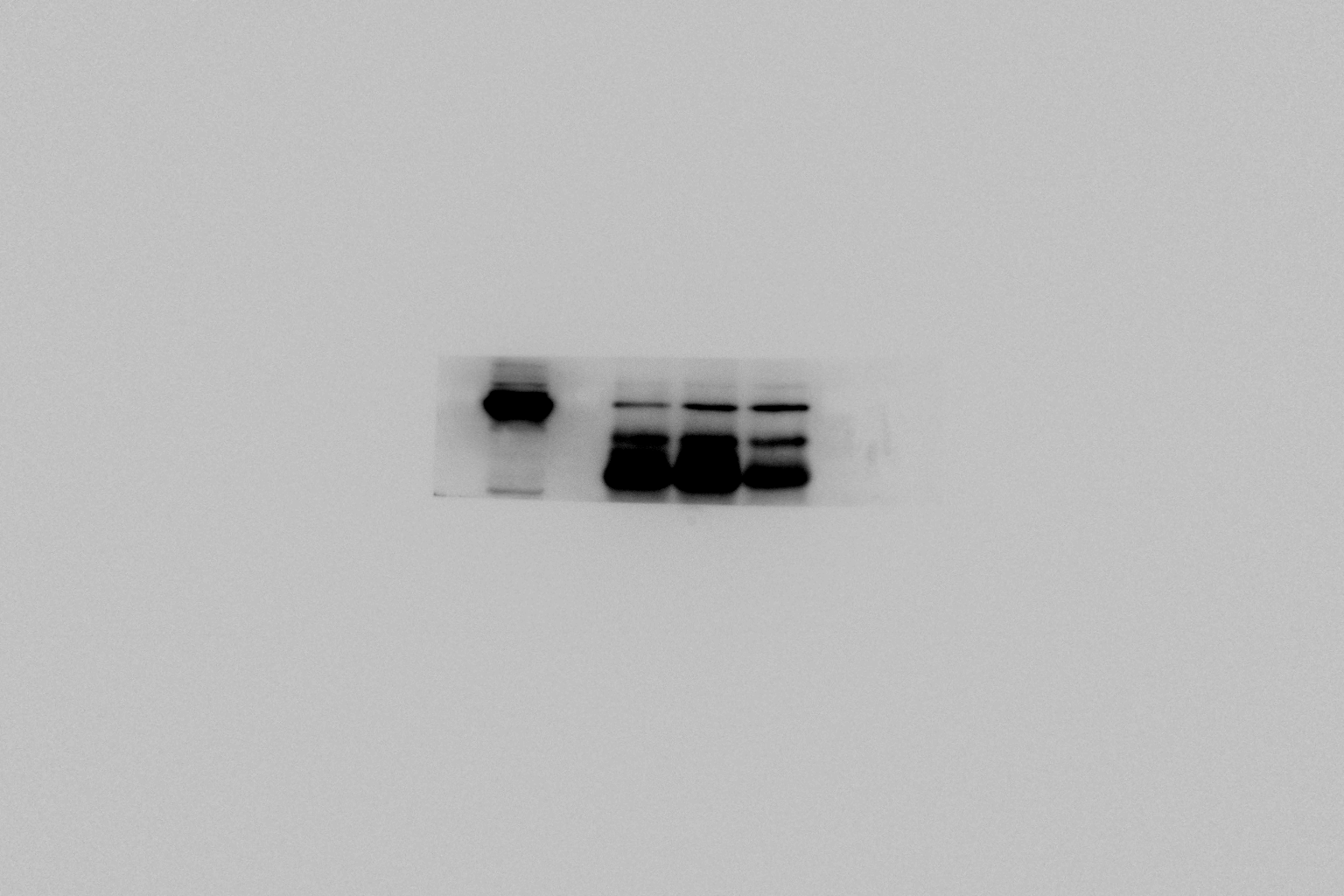 Fig5C
Fig5C
ITGB4
ITGB4
Fig 5D
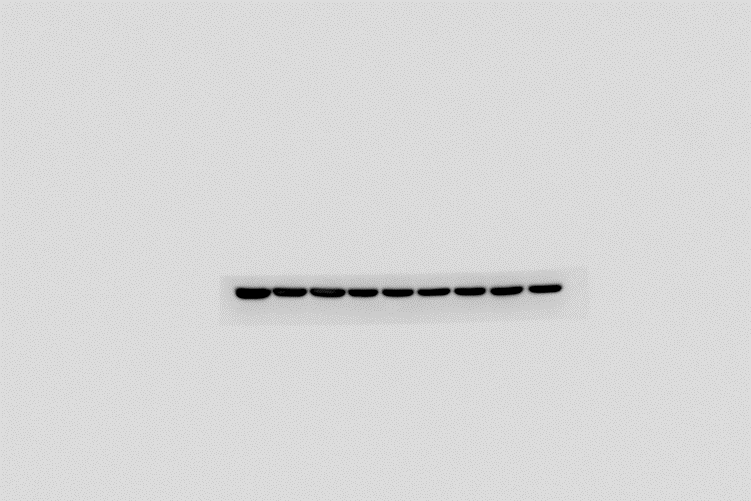 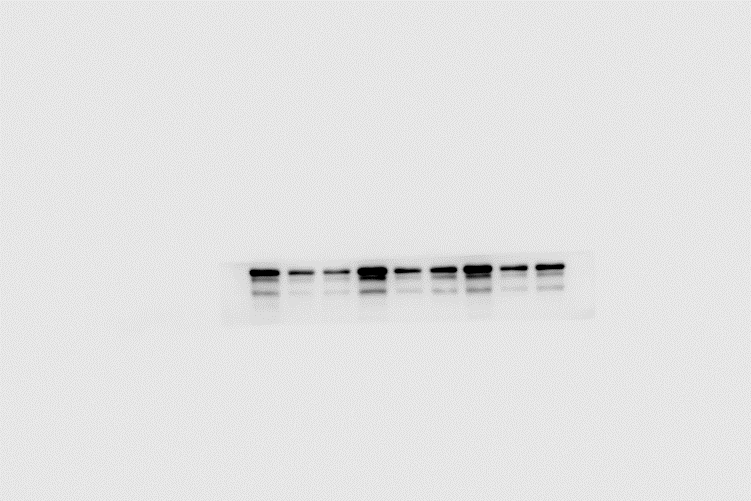 ITGB4
β-Actin
Fig 5G
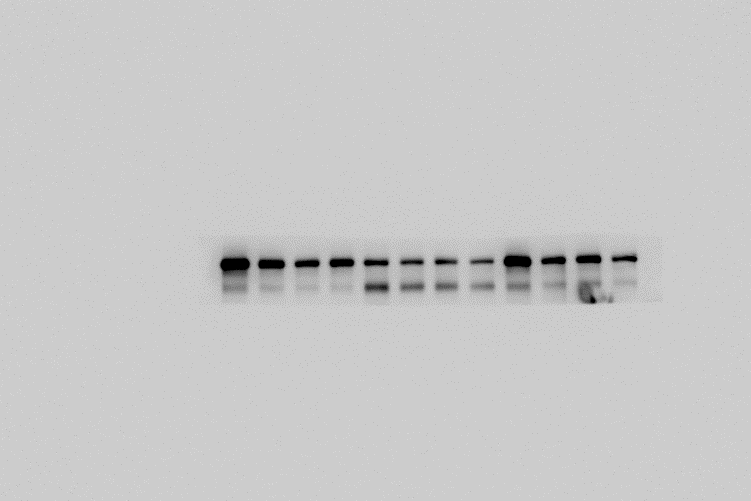 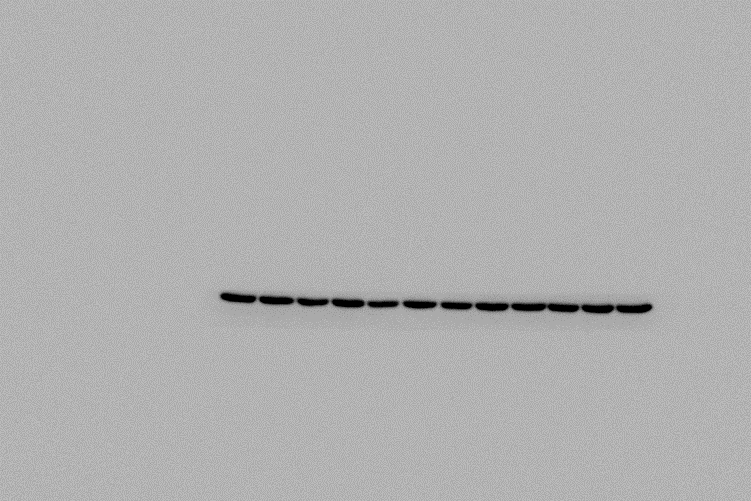 ITGB4
β-Actin
Fig 5O-HCC1806-EPI
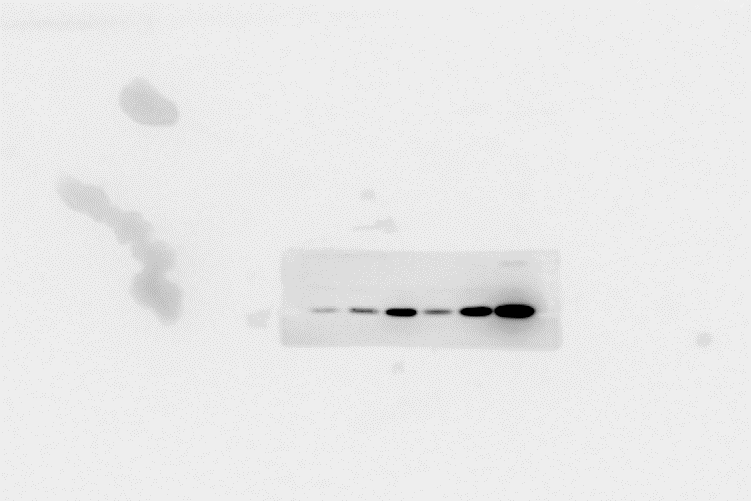 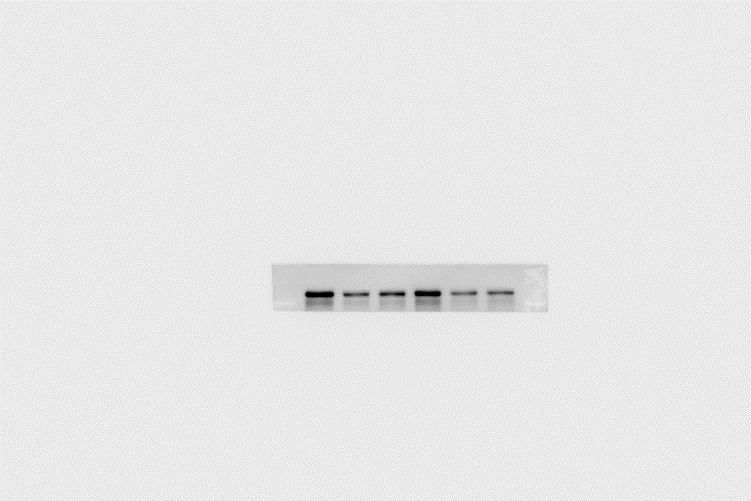 ITGB4
γH2AX
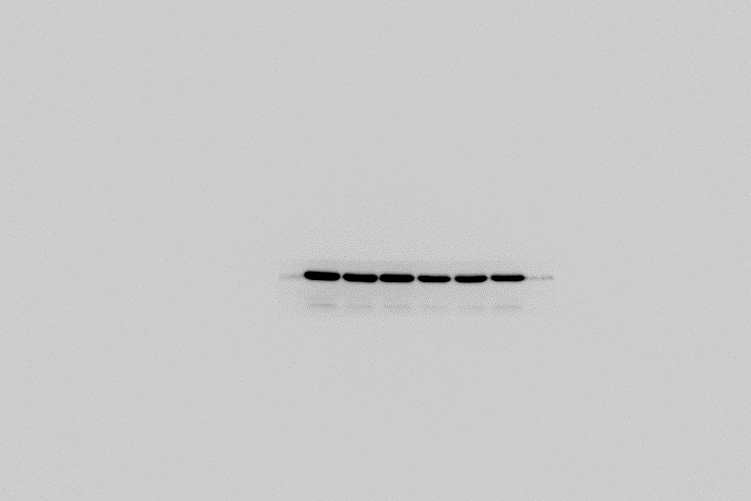 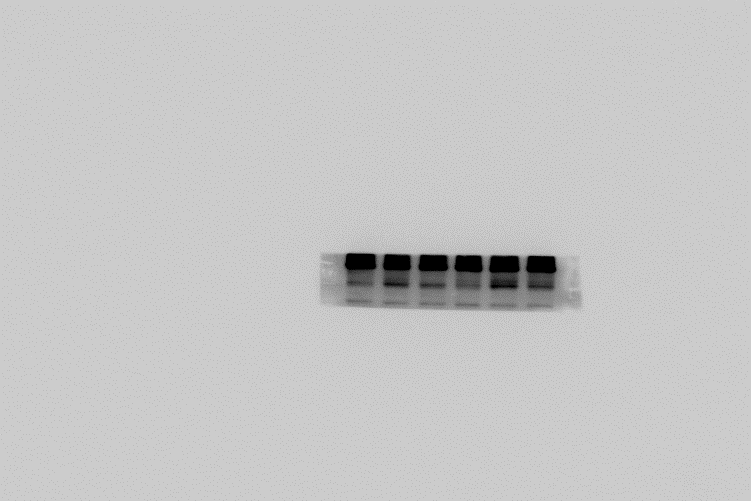 PARP，cl-PARP
β-Actin
Fig 5O-HCC1806-BMN
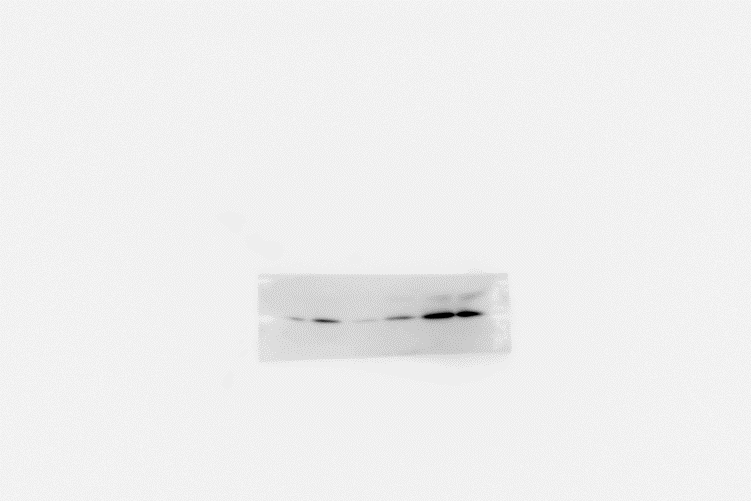 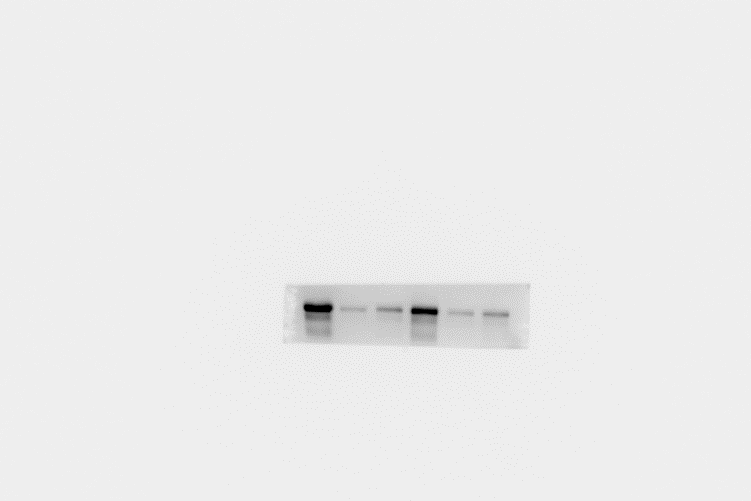 ITGB4
γH2AX
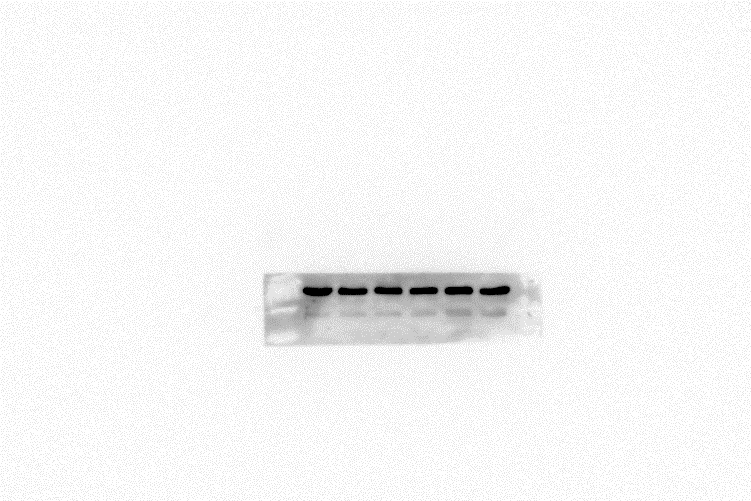 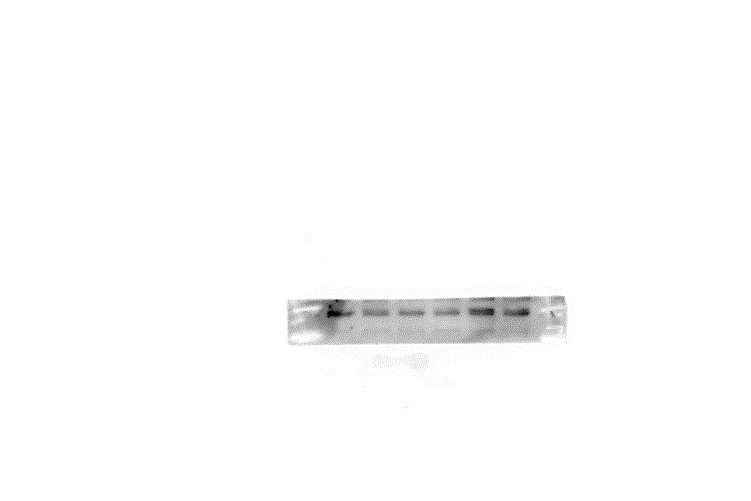 PARP
cl-PARP
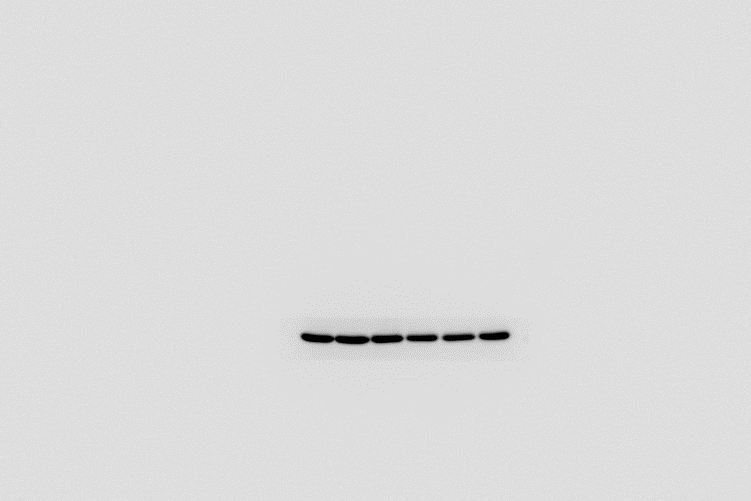 β-Actin
Fig 5O-HCC1937-EPI
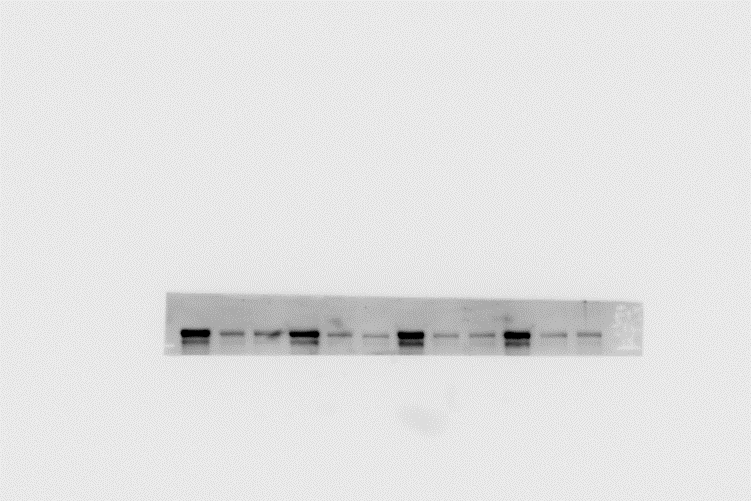 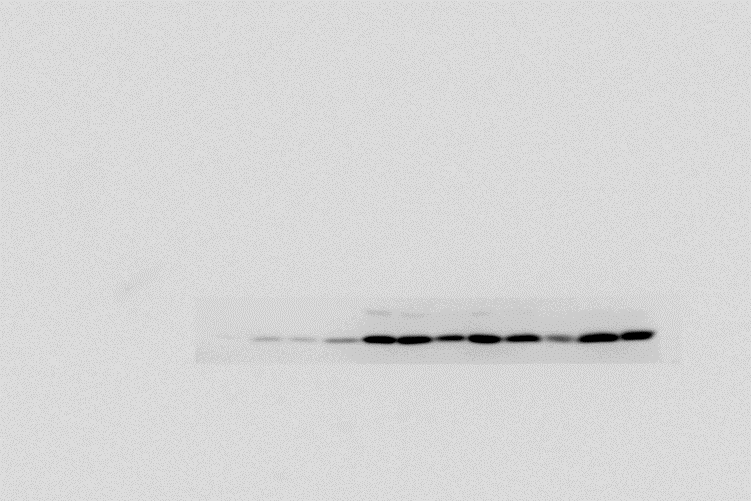 ITGB4
γH2AX
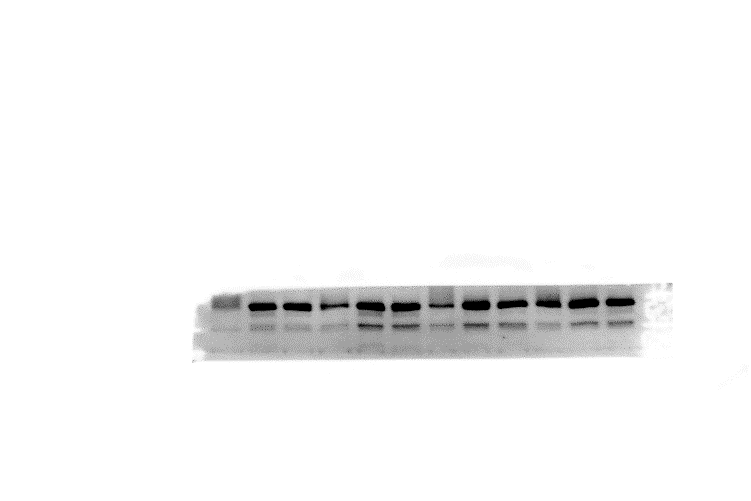 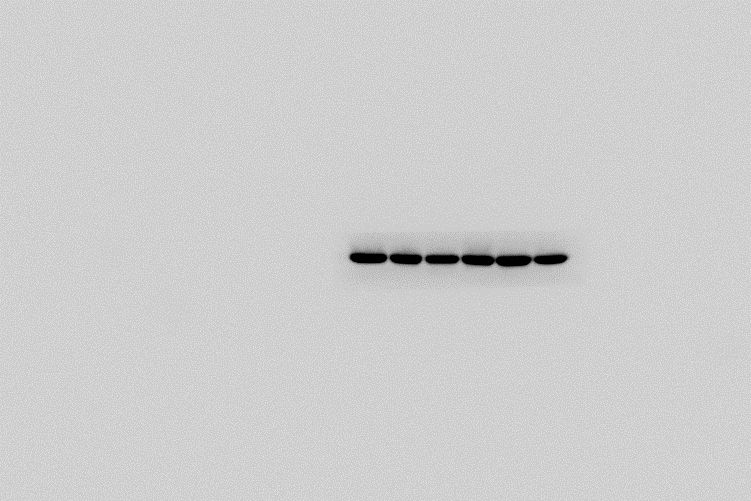 β-Actin
PARP，cl-PARP
Fig 5O-HCC1937-BMN
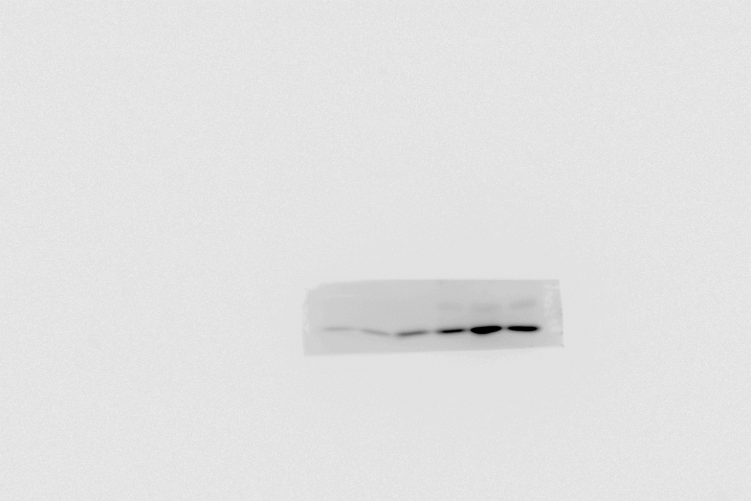 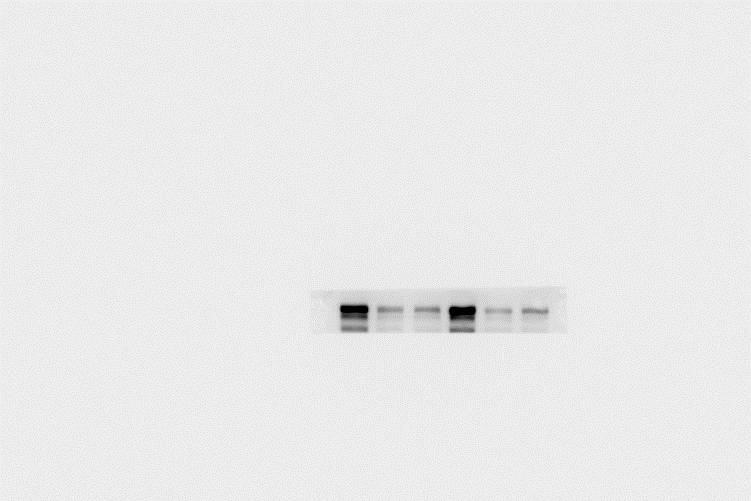 ITGB4
γH2AX
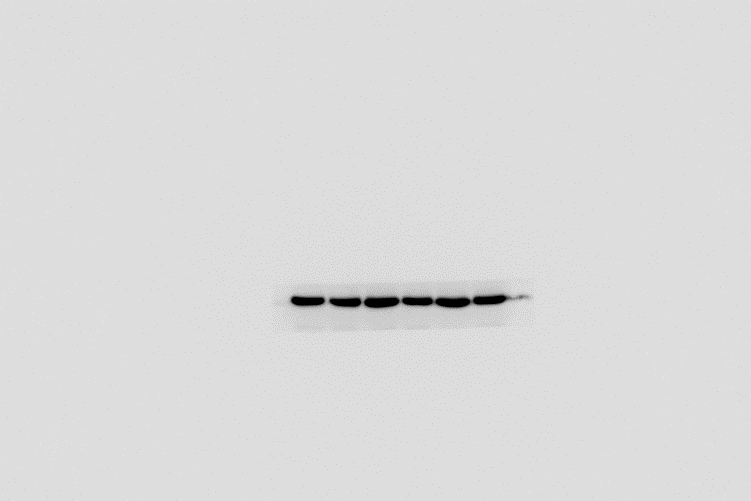 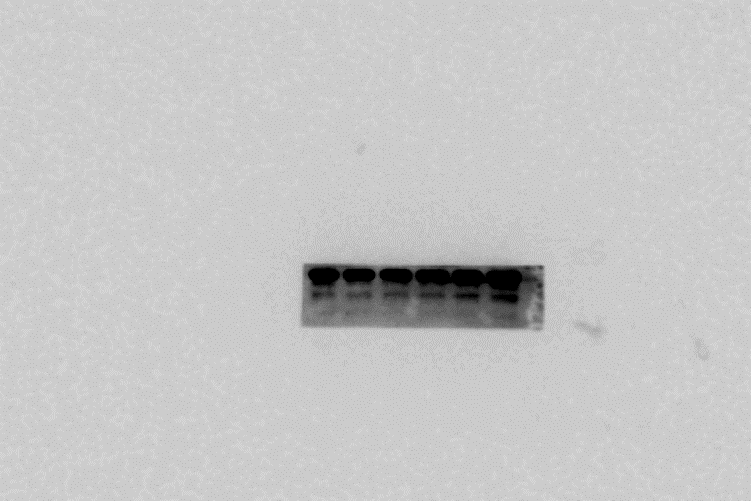 PARP，cl-PARP
β-Actin